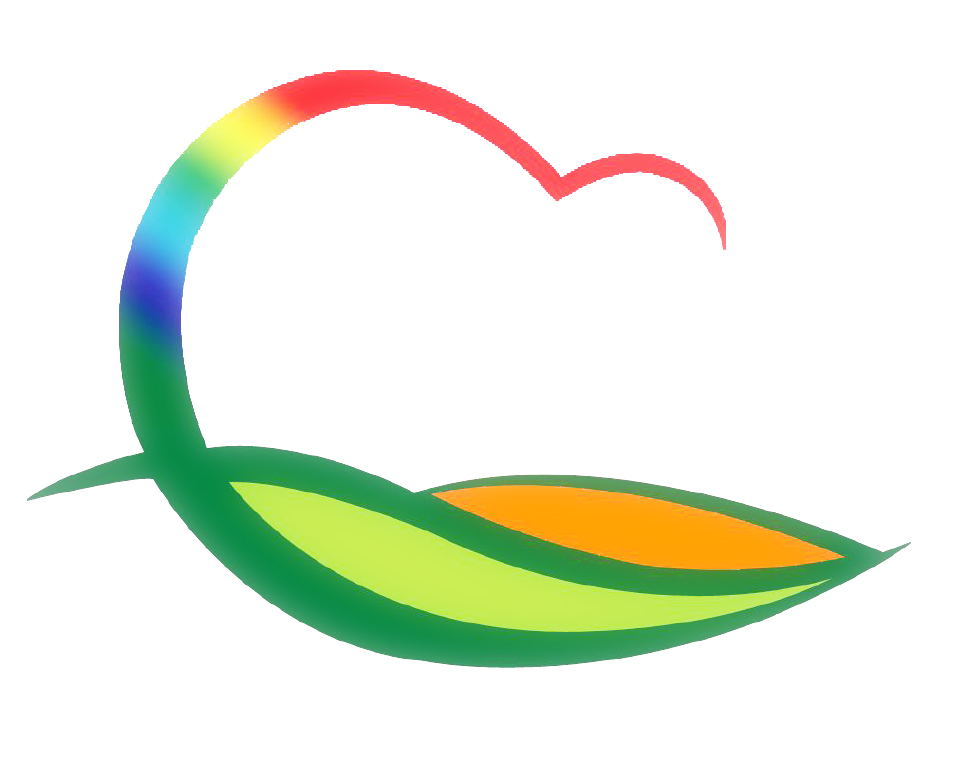 도 시 건 축 과
[Speaker Notes: 먼저, 지금의 옥천입니다.]
6-1. 군계획도로 개설사업 추진
                                                                                                 (단위 : 백만원)
6-2. 인·허가 업무추진
기      간 : 4. 1.(수) ~4. 30.(목)
내      용 : 인·허가에 따른 부서 협의 및 현지 확인
6-3. 2015년 당초예산 지역개발사업 추진
기      간 : 4. 1.(수) ~4. 30.(목)
규      모 : 147건/ 5,664백만원
내      용 : 공사계약 및 공사착공 
집행현황 
                                                                                                          (단위 : 백만원)



   ※공사장 안전사고 예방 지도철저
6-4. 다목적광장 및 쉼터 조성사업 공사집행 추진
위      치 : 매곡면 노천리 280-1(노천중리마을회) 
내      용 : 주차장포장, 복합경기장, 파고라, 조경
사  업 비 : 200백만원(도비 60, 군비 140)
6-5. 농촌주택개량사업 추진
사 업 량 : 30동
내     용 : 노후∙불량 주택개량 및 농촌환경 개선
사 업 비 : 1,800백만원(도비 360, 농협 1,440)
   ※ 동당 60백만원 이내 융자 : 3년 거치 17년 상환, 연리 2.7%
6-6. 마을게시판사업 공사집행
사 업 비 : 60백만원
내     용 : 마을게시판 제작 및 설치
사 업 량 : 20개소(읍∙면)